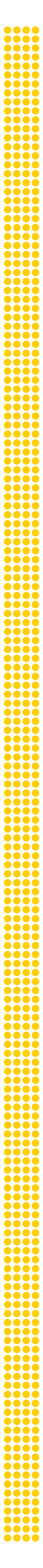 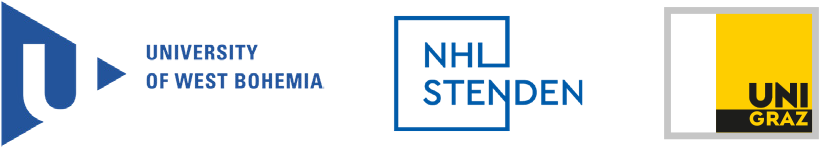 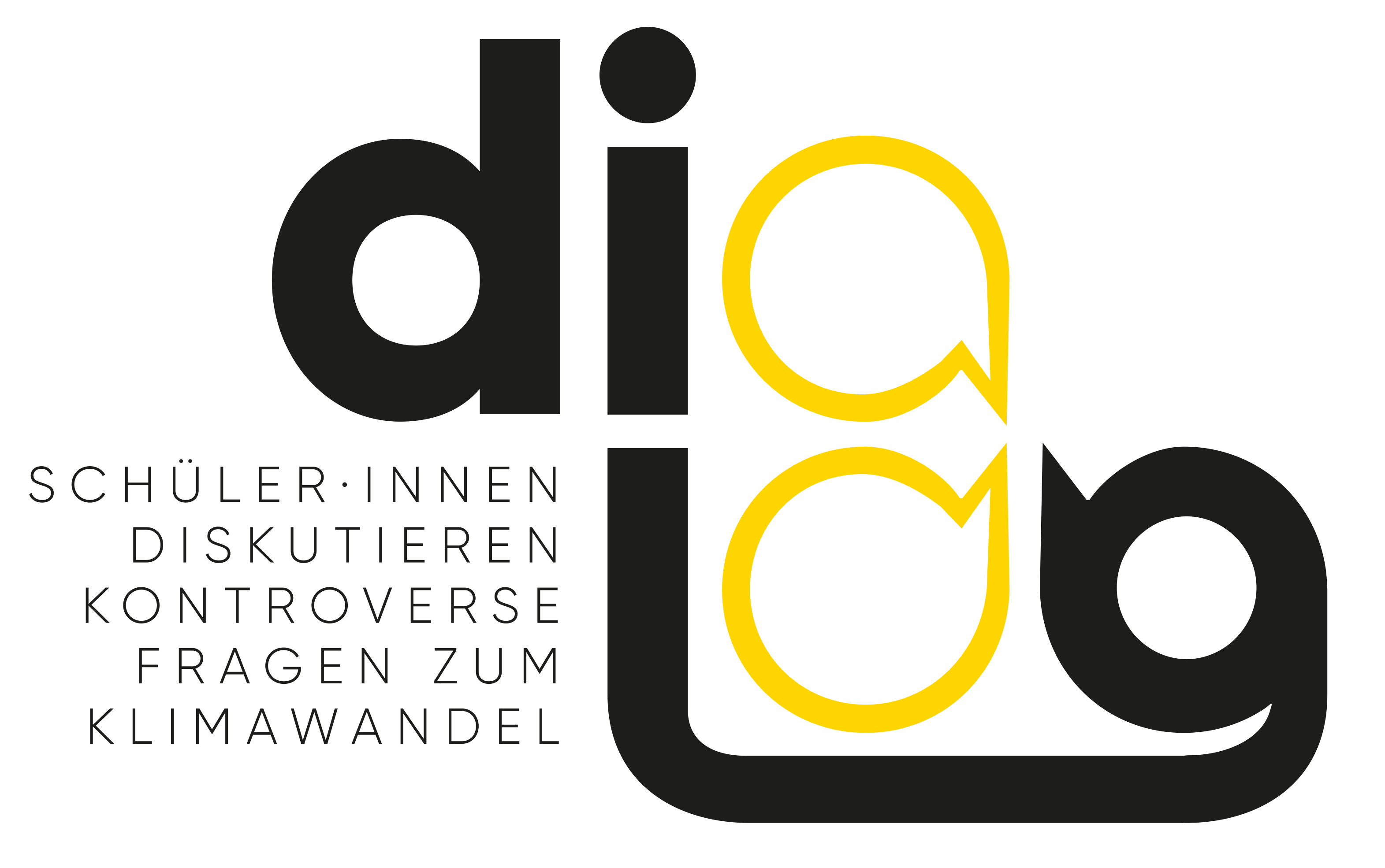 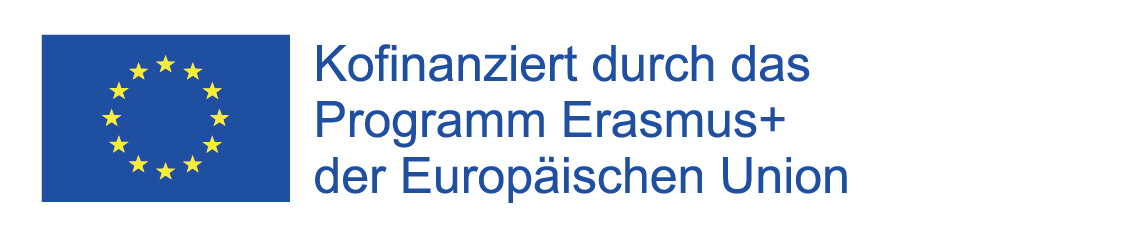 Dieses Projekt wurde mit Unterstützung der Europäischen Kommission finanziert. Die Verantwortung für den Inhalt dieser Veröffentlichung tragen allein die Verfasser_innen; die Kommission haftet nicht für die weitere Verwendung der darin enthaltenen Angaben.
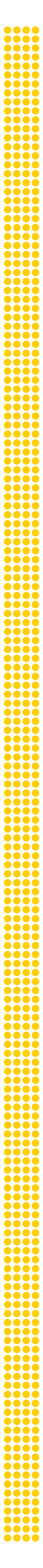 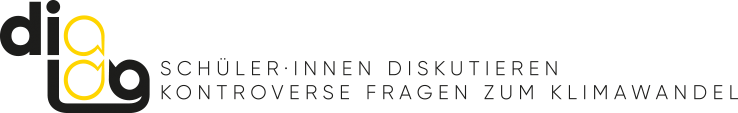 ÖFFENTLICHE VERKEHRSMITTEL„Sollen öffentliche Verkehrsmittel überall und für alle kostenlos sein?“ MULTIDIALOG – Lehrermaterial
Autor_innen:Victoria Reinsperger, Universität Graz, ÖsterreichBritta Ehrig, NHL Stenden Hogeschool, NiederlandeJürgen Ehrenmüller, Westböhmische Universität in Pilsen, TschechienStephan Schicker, Universität Graz, ÖsterreichMuhammed Akbulut, Universität Graz, ÖsterreichSabine Schmölzer-Eibinger, Universität Graz, Österreich
Anica Schatte, (Universität Graz, Österreich
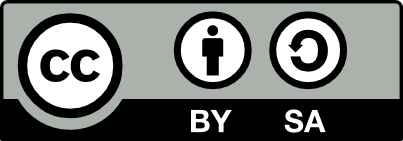 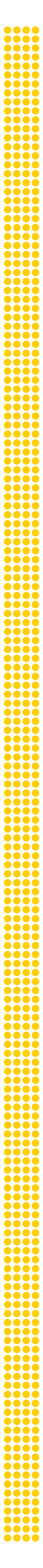 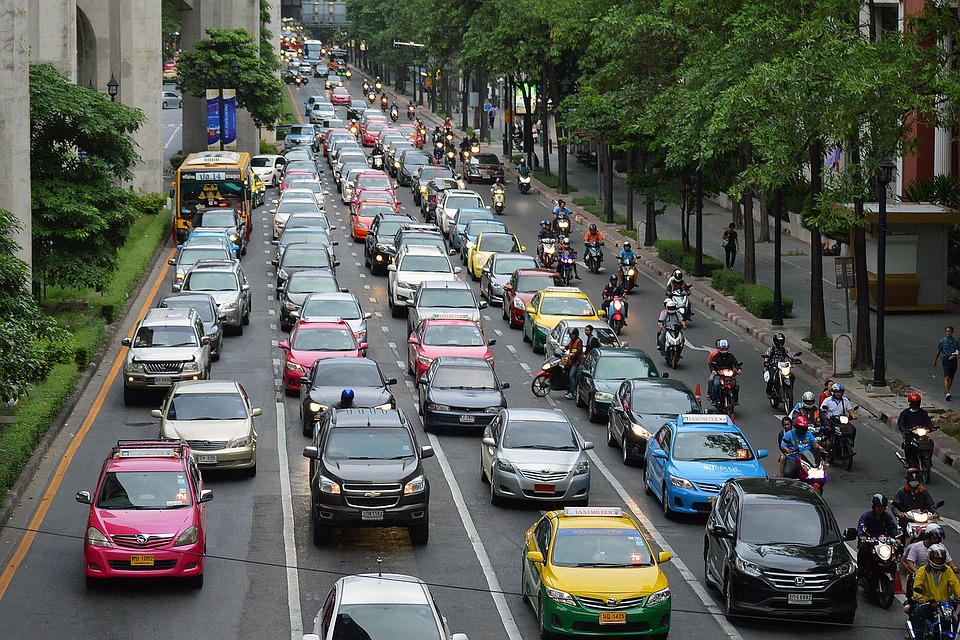 Bildimpuls: Teil 1; A1
Bildquelle: https://pixabay.com/de/photos/der-verkehr-hauptverkehrszeit-eilen-843309/ [07.05.2022] .
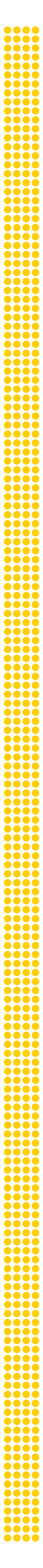 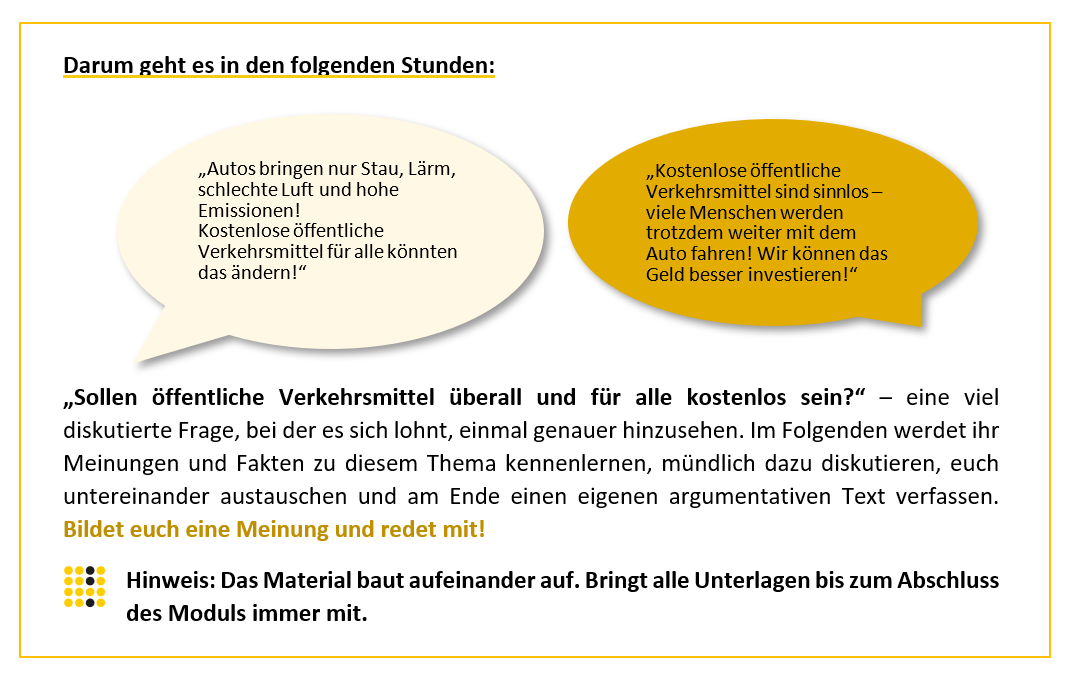 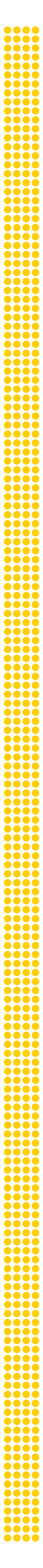 Wie steht deine Rolle dazu?
Tische bitte zurückschieben und eine Reihe in der Mitte der Klasse bilden!
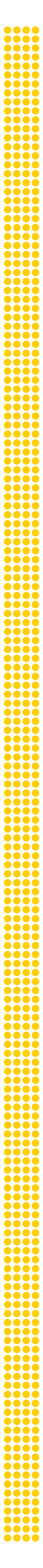 Wie steht deine Rolle dazu?
Stimmt deine Rolle dem Statement zu? → ein Schritt nach vorne
Stimmt deine Rolle dem Statement nicht zu? → ein Schritt nach hinten
stimme nicht zu
stimme zu
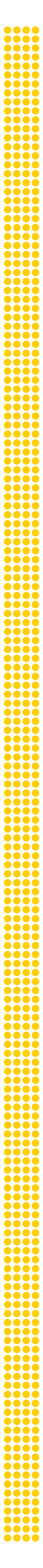 Wie steht deine Rolle dazu?
Stimmt deine Rolle dem Statement zu? → ein Schritt nach vorne
Stimmt deine Rolle dem Statement nicht zu? → ein Schritt nach hinten
stimme nicht zu
stimme zu
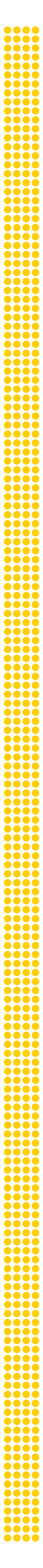 Wie steht deine Rolle dazu?
Dasselbe passiert bei der nächsten Aussage.
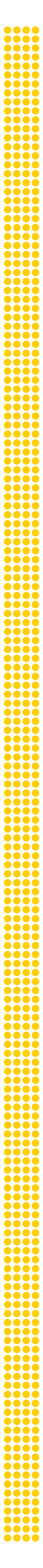 Wie steht deine Rolle dazu?
Dasselbe passiert bei der nächsten Aussage.
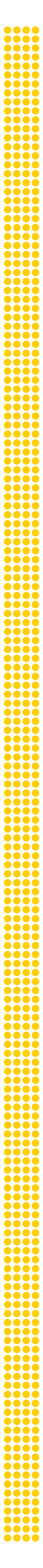 Wie steht deine Rolle dazu?
… bis am Ende alle auf unterschiedlichen Positionen im Raum stehen.
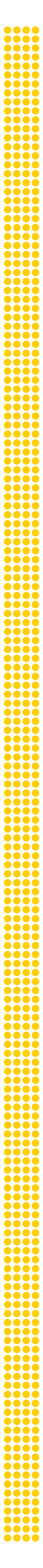 Alles klar?Dann kann es losgehen!
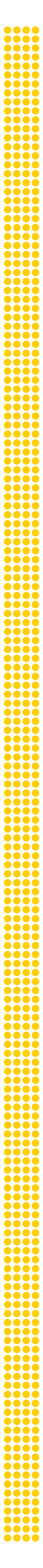 Wie steht deine Rolle dazu?
1. Ich kann mir vorstellen, dass ich in meinem Alltag nur noch öffentliche Verkehrsmittel nutze.
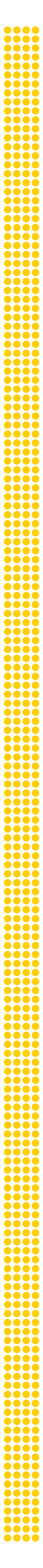 Wie steht deine Rolle dazu?
2. Mit kostenlosen öffentlichen Verkehrsmitteln könnten wir die Emissionen dauerhaft senken.
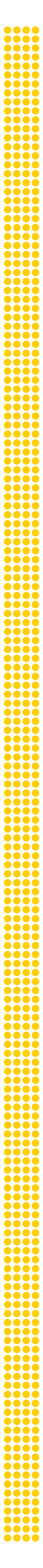 Wie steht deine Rolle dazu?
3. Kostenlose öffentliche Verkehrsmittel bringen mehr soziale Fairness, denn jede/r hat ein Recht auf Fortbewegung – egal wie viel Geld man hat.
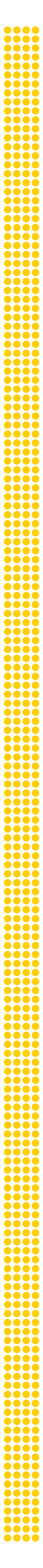 Wie steht deine Rolle dazu?
4. Der Umstieg auf öffentliche Verkehrsmittel hätte positive Folgen für die Gesundheit der Bevölkerung
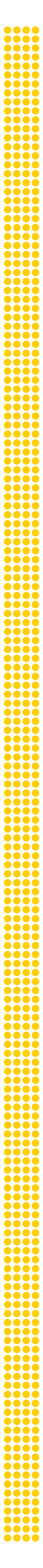 Wie steht deine Rolle dazu?
5. Wir werden unsere Bequemlichkeit aufgeben und umdenken müssen, damit wir das Klima retten können.
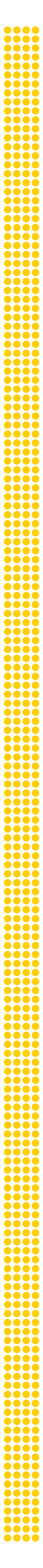 Wie steht deine Rolle dazu?
6. Öffentliche Verkehrsmittel sind zu teuer. Deshalb nützen viele Personen sie nicht.
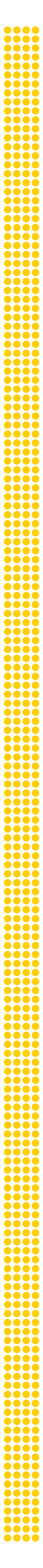 Wie steht deine Rolle dazu?
7. Öffentliche Verkehrsmittel fahren verlässlich und regelmäßig.
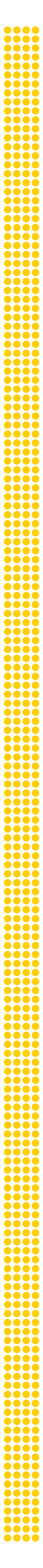 Wie steht deine Rolle dazu?
8. Wir können mit kostenlosen öffentlichen Verkehrsmitteln verstopfte Städte vom Berufsverkehr befreien und mehr Grünflächen schaffen.
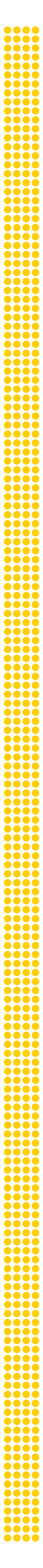 Wie steht deine Rolle dazu?
9. Kostenlose öffentliche Verkehrsmittel führen zu mehr Sicherheit in der Stadt.
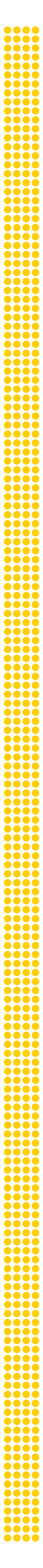 Wo stehen deine Rolle und die anderen Rollen jetzt?